ENGLISH SUMMER CAMP3-14 LUGLIO 2017c/o TEATRO «LA SCALA DELLA VITA» VIA PIOLTI DE BIANCHI 47, ANGOLO MACEDONIO MELLONI
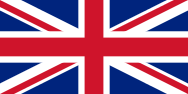 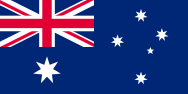 Partecipa al nostro SUMMER CAMP TEATRALE
condotto da docenti di madrelingua INGLESE!
Rilassamento e consapevolezza corporea, giochi teatrali e drammatizzazione, uso voce e musica
INTERAMENTE IN LINGUA INGLESE!
Camp condotto da madrelingua nglesi con esperienza nel campo teatrale
Aperto a bambini e ragazzi dai 6 ai 12 anni dal lunedì al venerdì dalle 900 alle 1300
La Vostra scuola è convenzionata, quindi avete diritto ad un prezzo vantaggioso!!!
1 settimana/135 Euro
2 settimane/270 Euro
Per info: www.open-minds.it – 02671658091
claudia@open-minds.it